Использование тематических акций          в работе с семьёй
Цель:
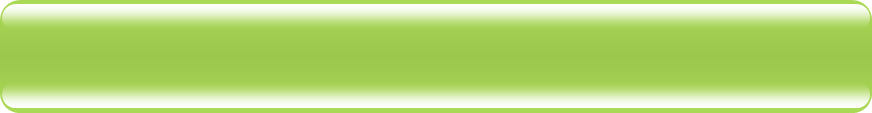 Актуализация совместногоопыта родителей и детей
Акцентирование внимания родителей на ценности незабываемых мгновений детства
Укрепление позитивных внутрисемейных отношений
«мы вместе»
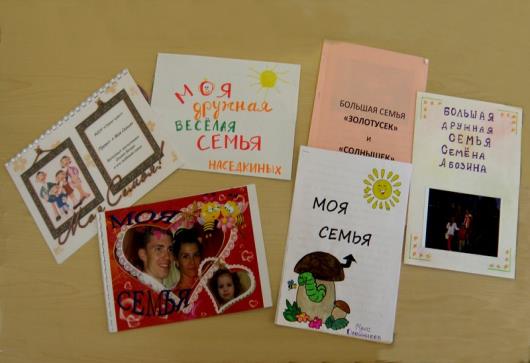 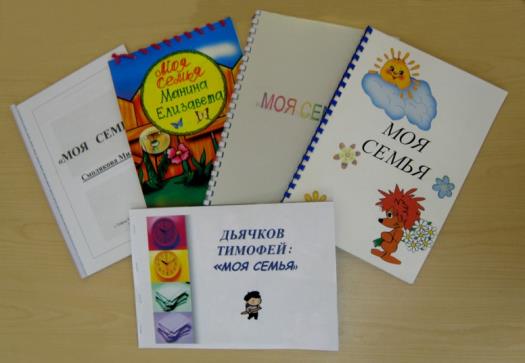 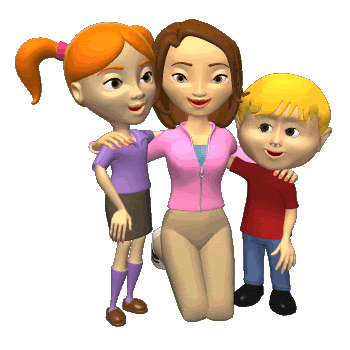 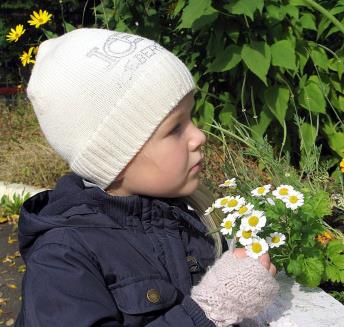 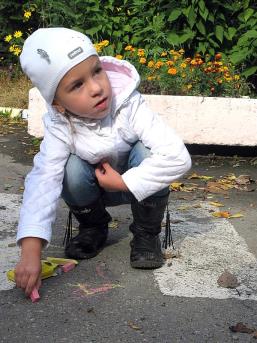 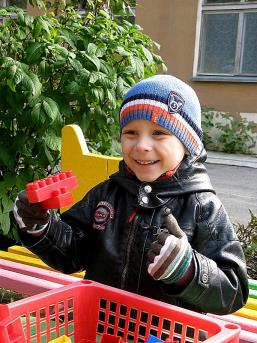 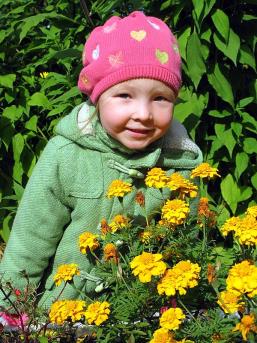 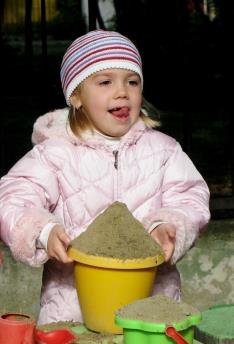 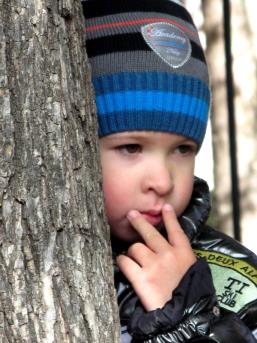 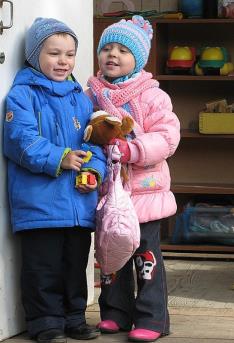 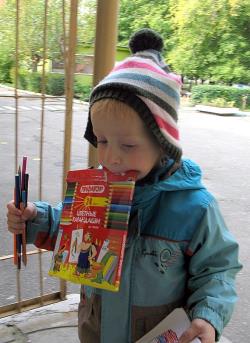 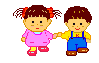 «мой питомец»
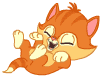 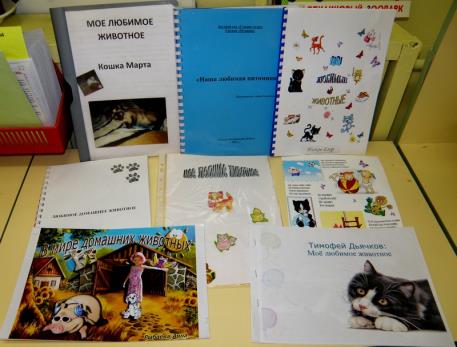 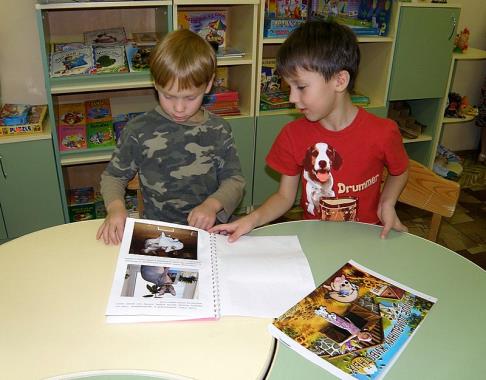 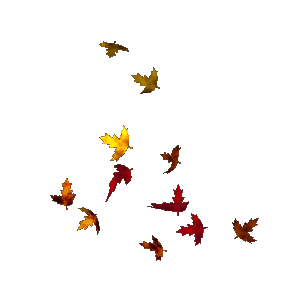 «осенний калейдоскоп»
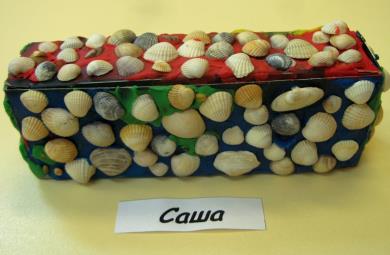 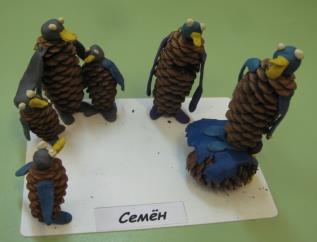 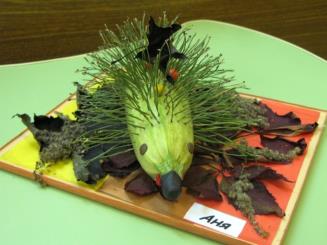 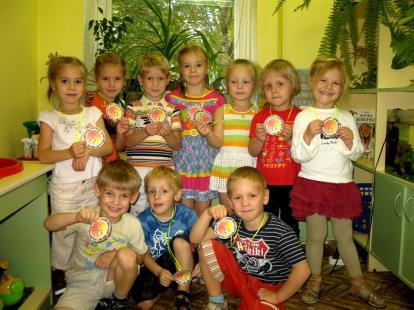 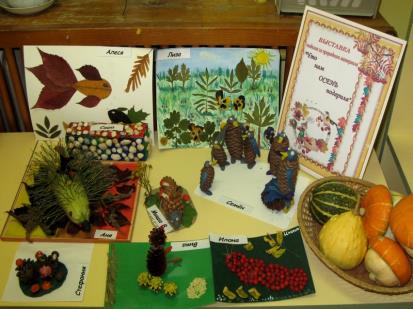 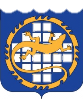 «день города»
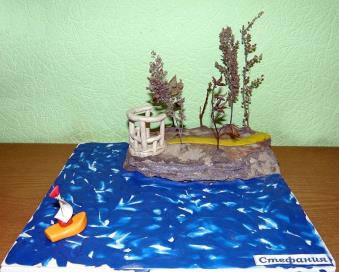 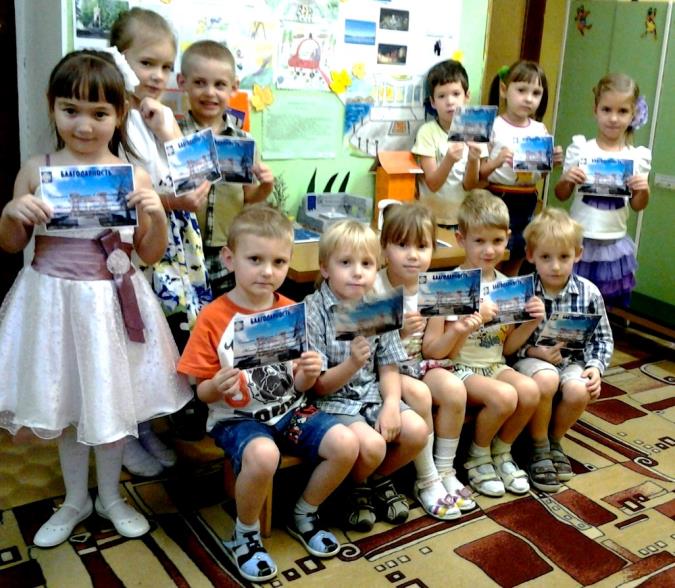 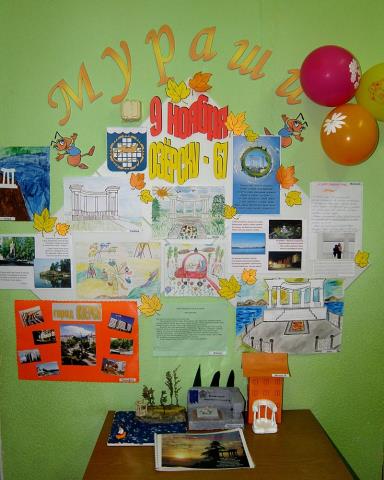 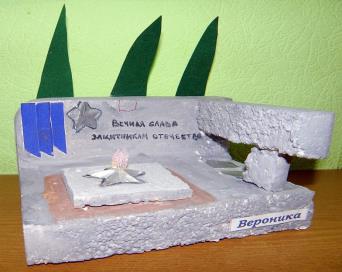 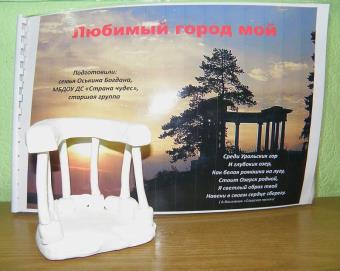 «новогодние чудеса»
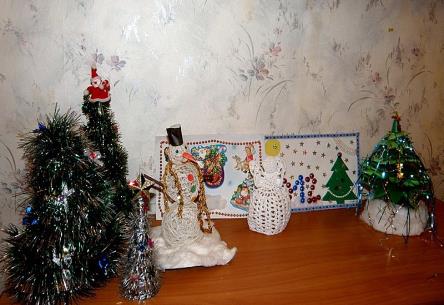 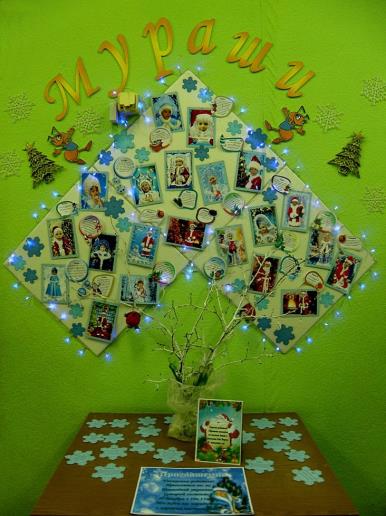 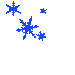 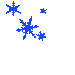 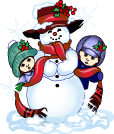 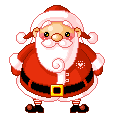 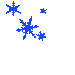 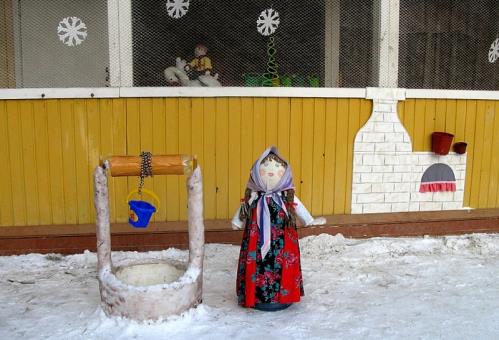 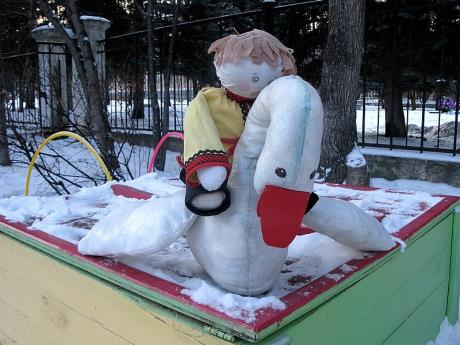 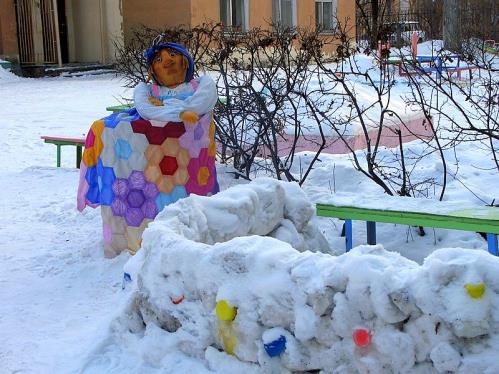 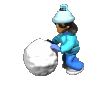 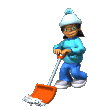 «очумелые ручки»
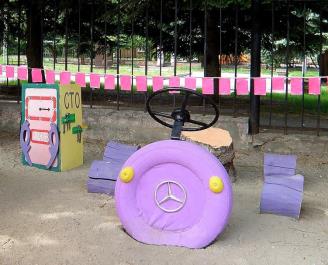 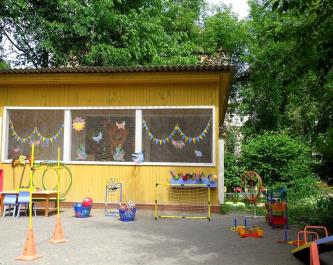 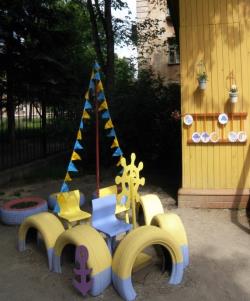 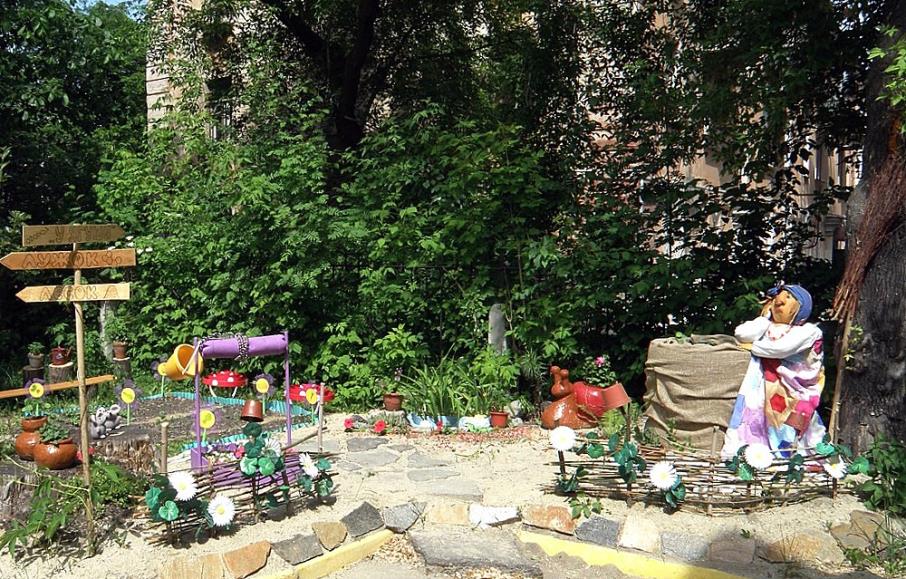 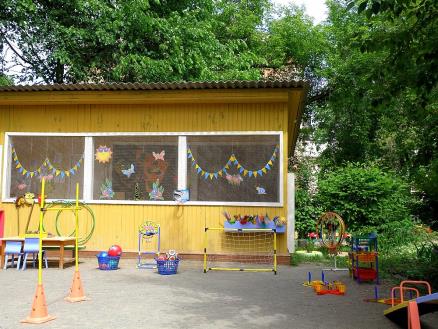 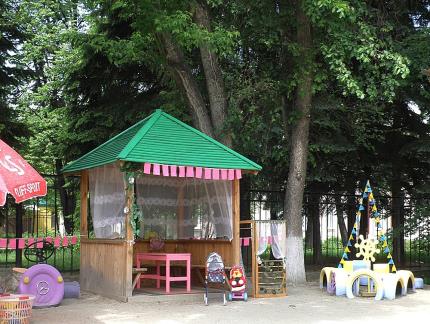 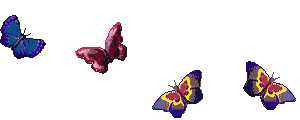 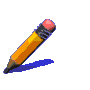 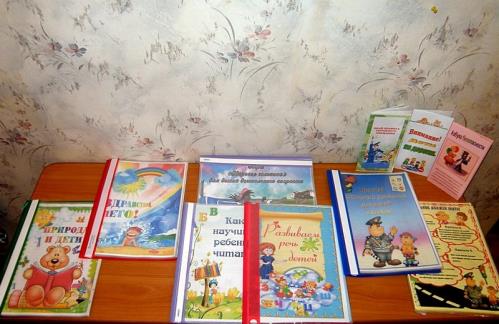 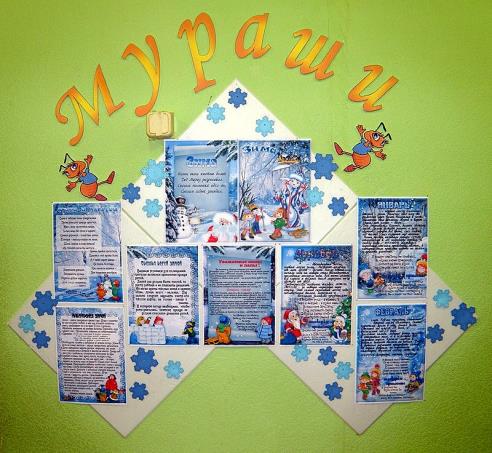 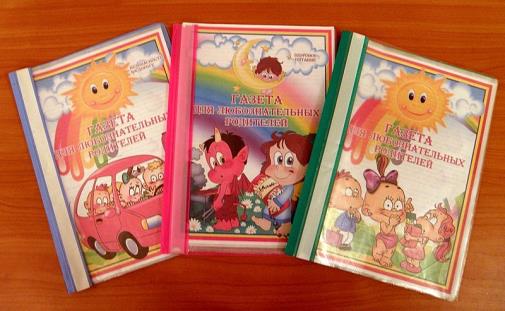 «сайт группы»
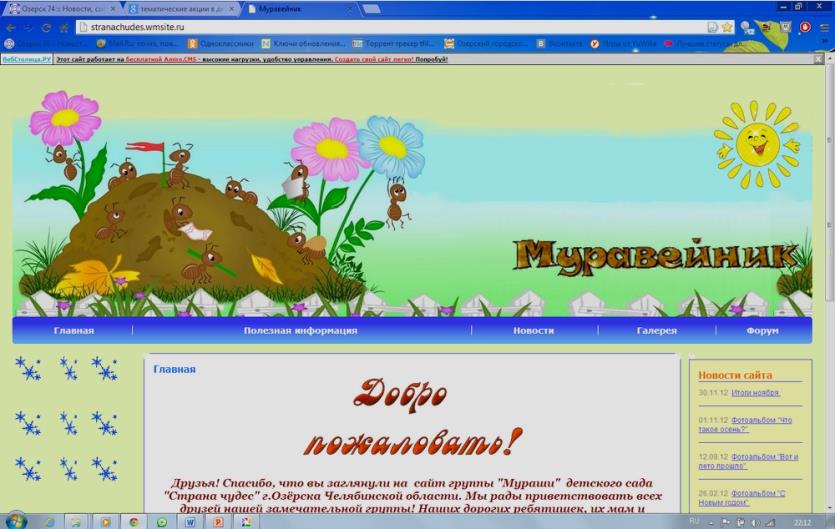 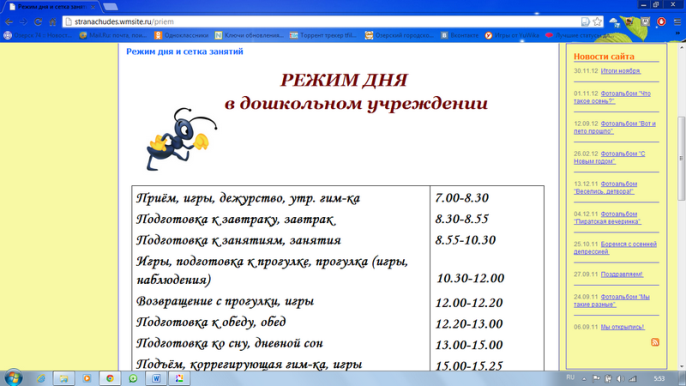 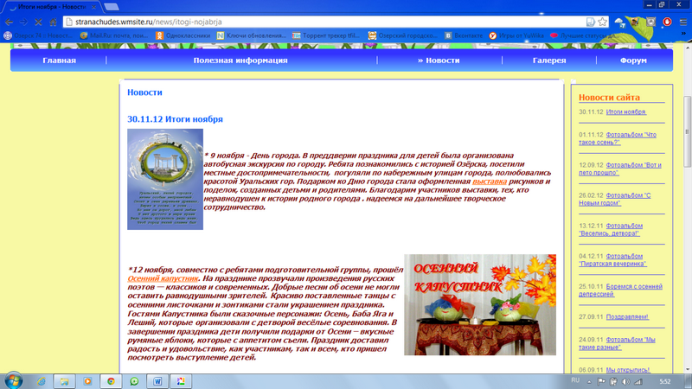 Спасибо за внимание!